The battle of britain
The Defeat of France
Germany turned its attention to France.
Germany rolled across the border on May 10, 1940.
They used a military tactic called a “Blitzkrieg”.
They reached the French capital on June 14th, just three weeks later.
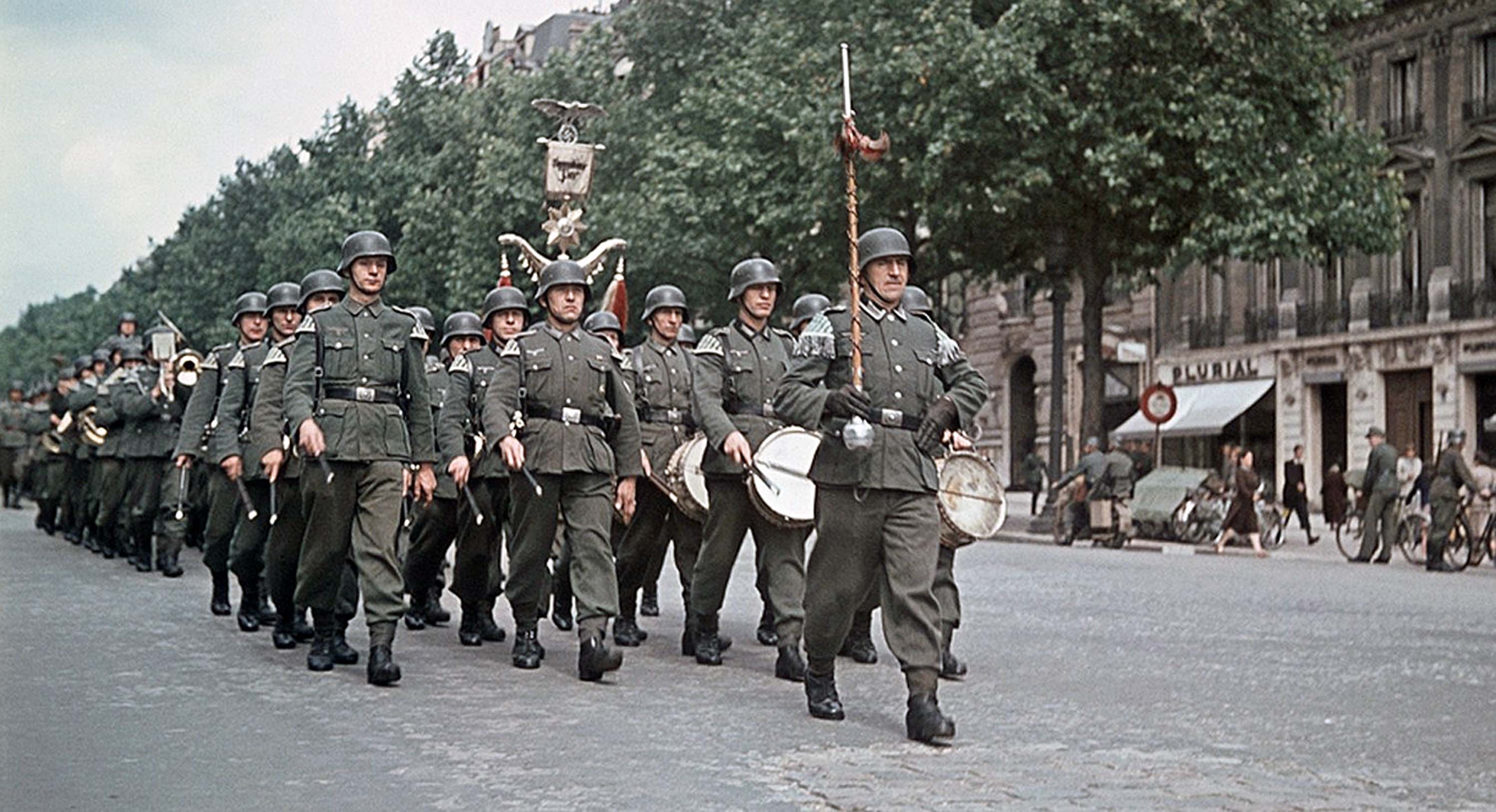 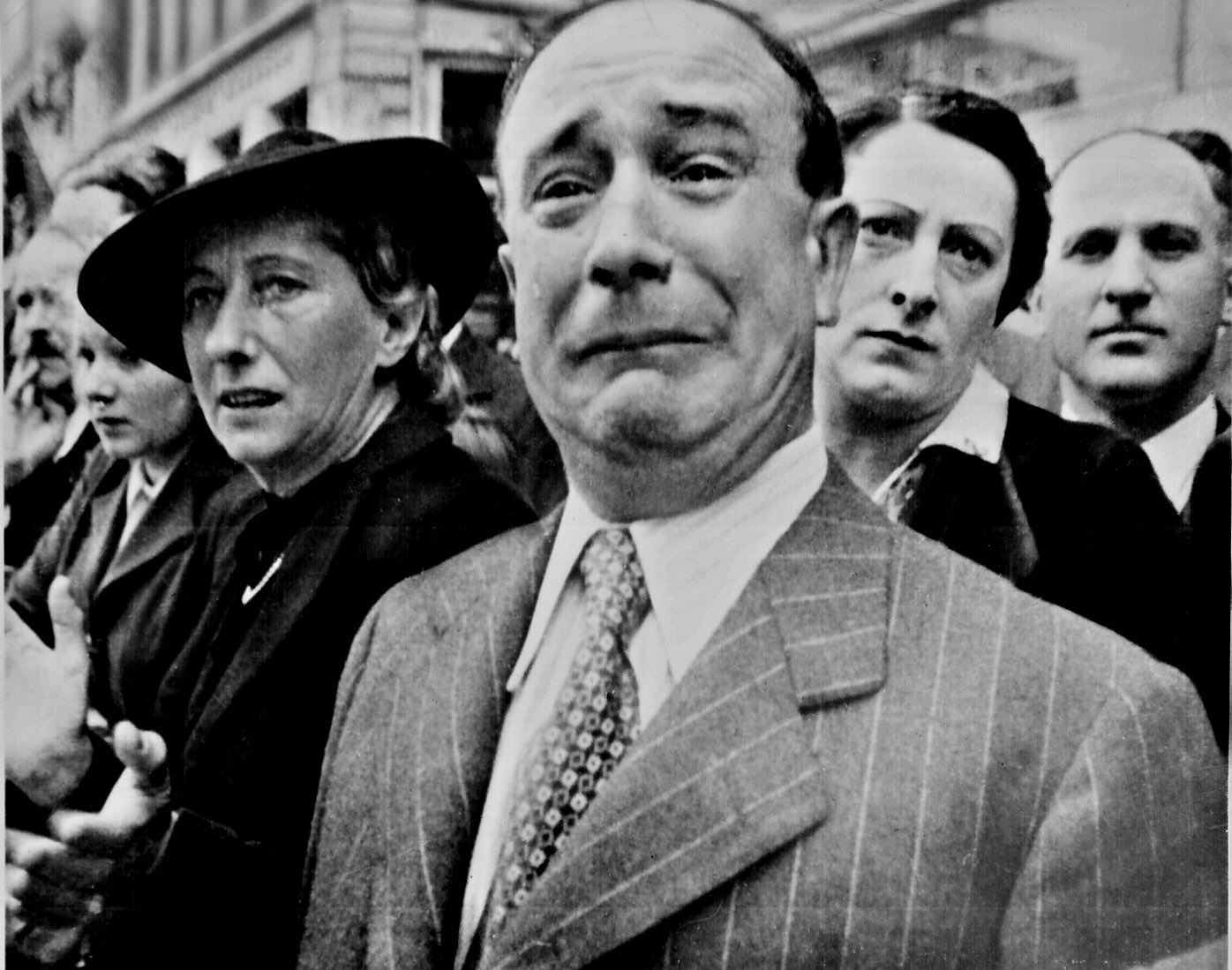 The Defeat of France
The French government escaped to the south, to the Bordeaux region.
Marshall Pertain announced over the radio to the French people … “It is with a heavy heart that I tell you today that we must stop fighting.”
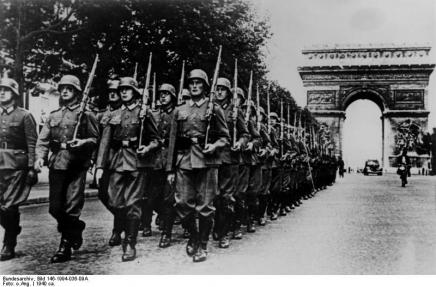 The Defeat of France
Signing the Treaty
Hitler had the train car that was used to sign the WWI treaty, signifying the defeat of Germany, brought out of a museum for the occasion.
The treaty of France’s defeat in WWII was signed in that train car.
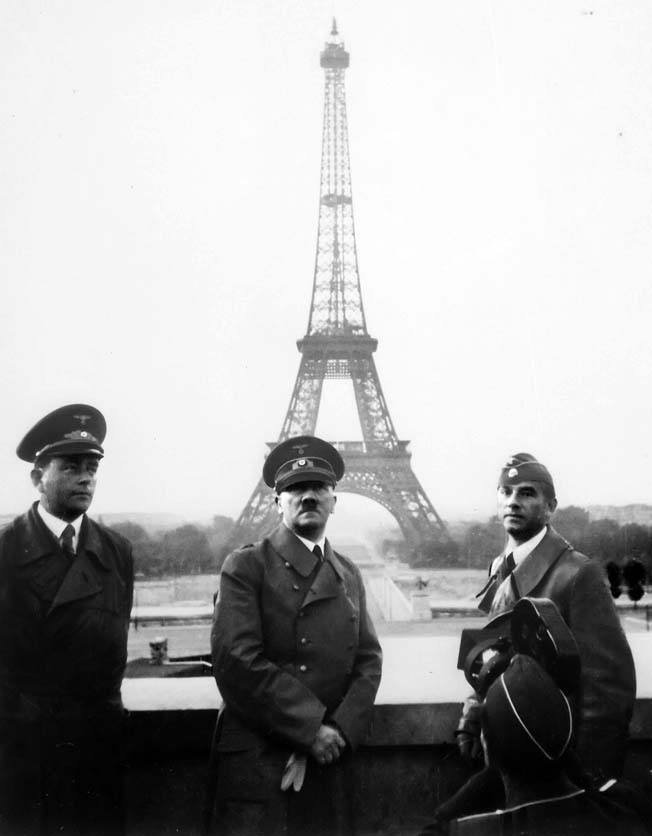 Britain Stands Alone
Now only Great Britain stood between the Nazis and the domination of Europe.
Directive Number 16 – codename Sea lion – began the invasion of Britain starting with an air battle in June 1940.
This was the first battle entirely fought by air forces; the Royal Air Force (RAF) vs. the Luftwaffe.
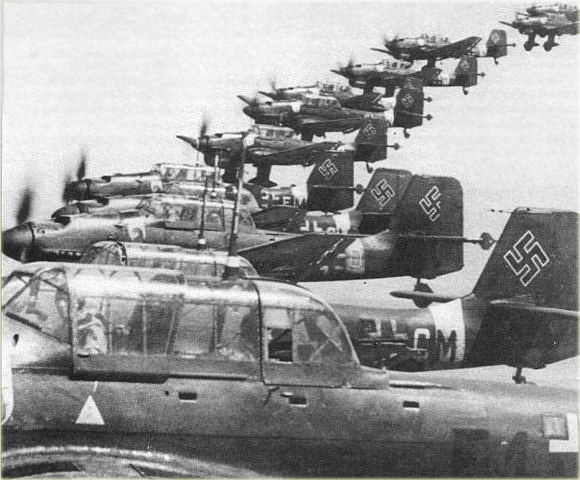 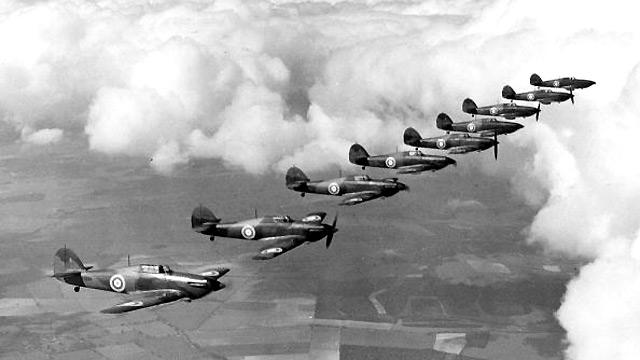 Britain Stands Alone
When speaking to the RAF Churchill said …
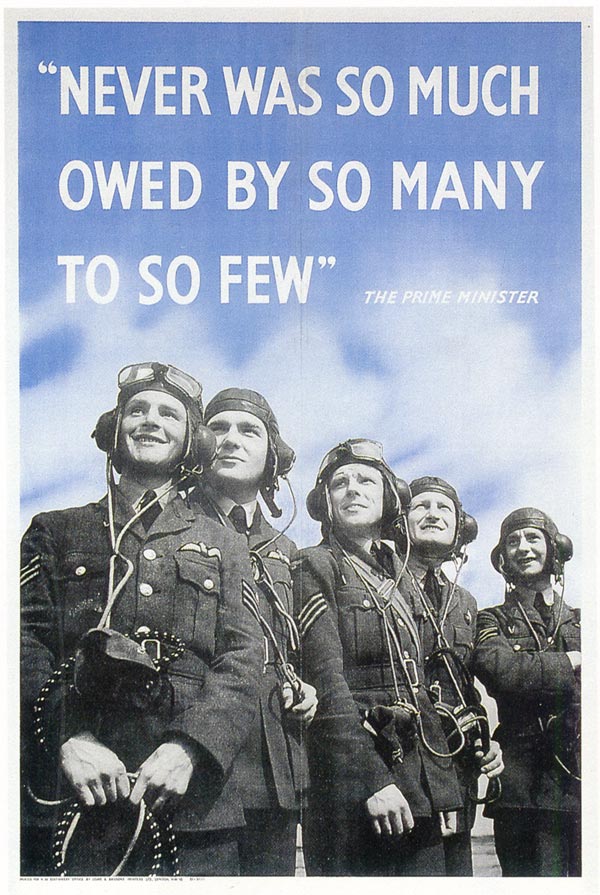 Britain Stands Alone
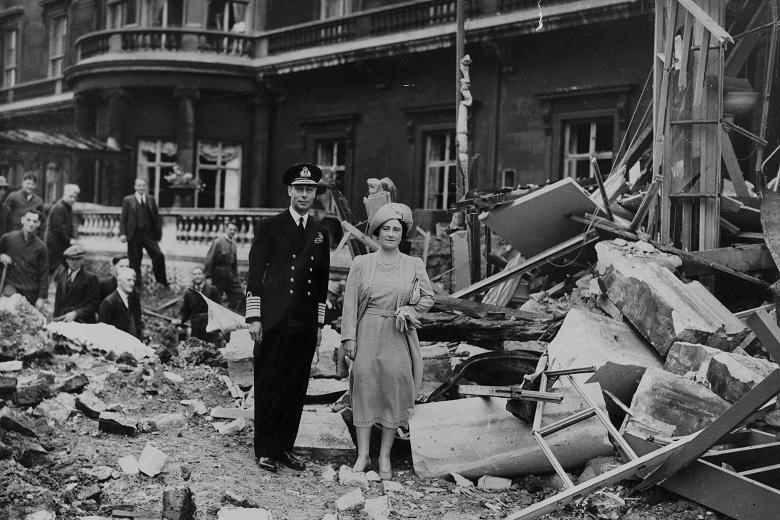 Churchill said “… upon this battle depends Christian civilization”.
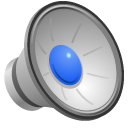 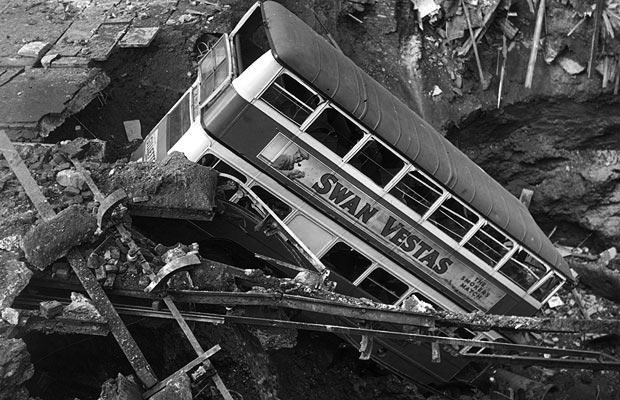 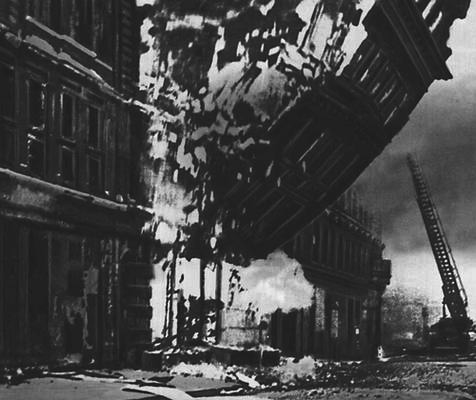 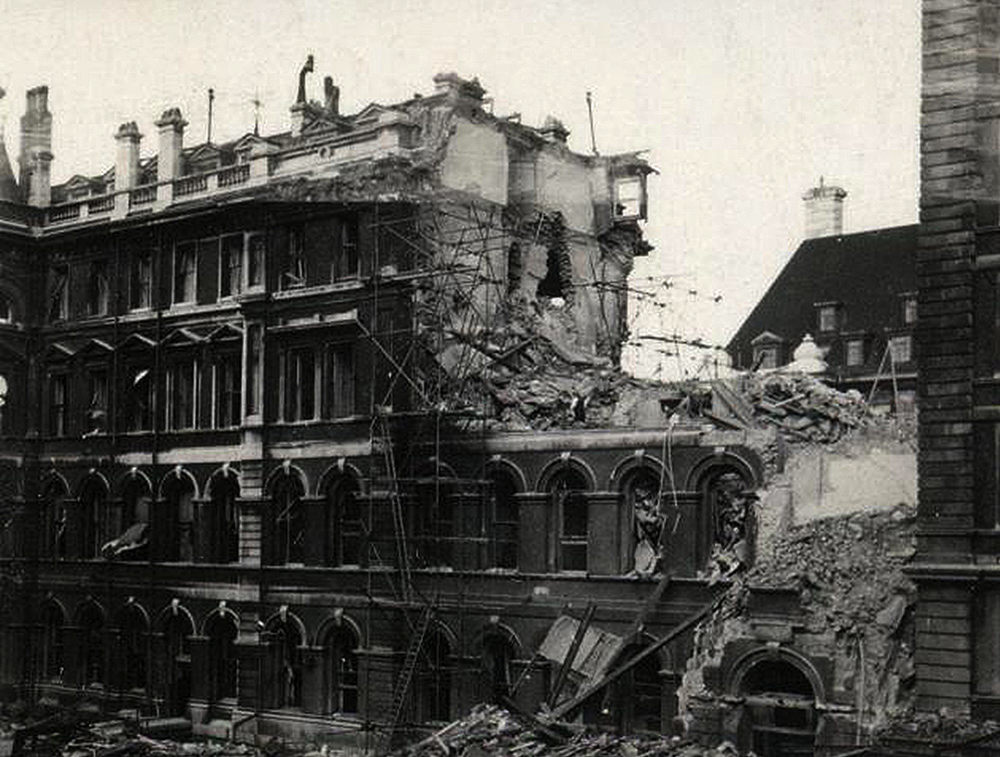 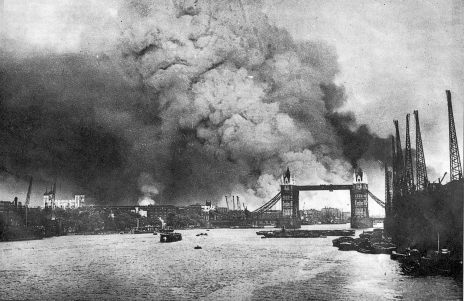 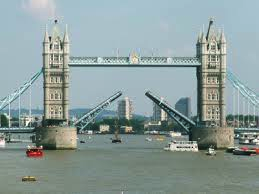 Britain Stands Alone
Churchill delivered a very famous speech

Listen closely to his words: “The new world with all its power and might steps forward to the rescue.” 

What was Churchill referring to?
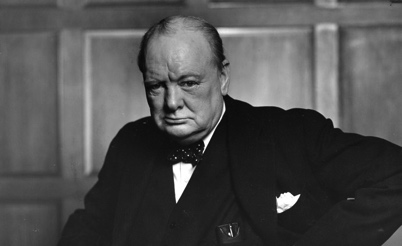 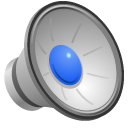 Britain Stands Alone
Your ticket out the door …

If you were Prime Minister Churchill, what would you say to President Roosevelt to convince him to join the fight against the Nazis?